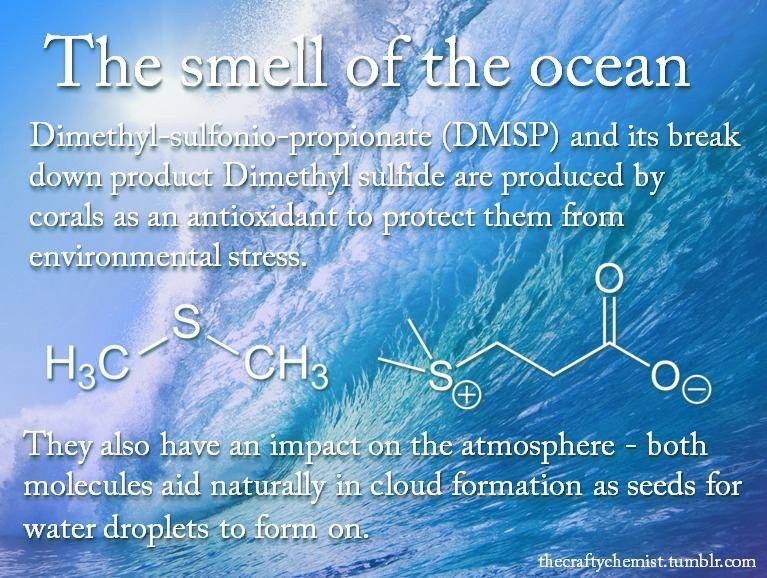 Nomenclature

The language of chemistry
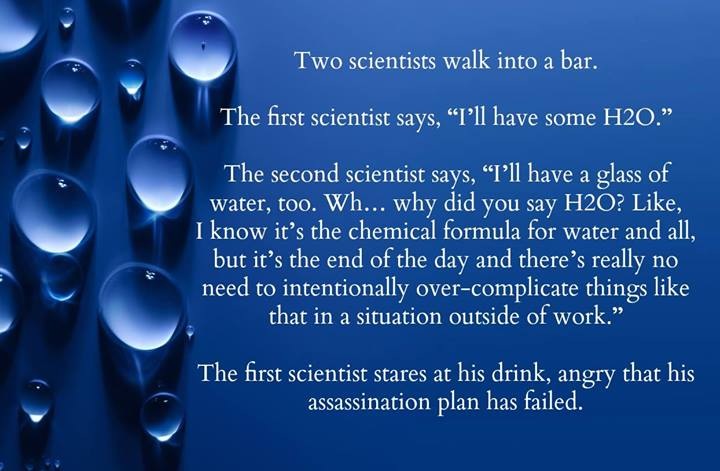 Assigning Oxidation States

The concept of oxidation numbers (or oxidation states) was devised as a simple way of keeping track of electrons in reactions.  We use the following rules for assigning oxidation numbers:

Free Elements (Na, O2, etc.)			0	
Group 1 Elements in a compound1		+1	
Group 2 Elements in a compound		+2	
Group 3 Elements in a compound		+3	
“O” in a compound2				-2	
“F” in a compound				-1	

1Exception to this rule occurs for hydrogen in hydrides (e.g. LiH, where the oxidation state of hydrogen is –1).

2Exception to this rule occurs in peroxides (e.g. H2O2, where the oxidation state of  oxygen is –1).
NOTE:  Three transition metals, Cd2+, Zn2+ and Ag+, are understood to exist in these oxidation states (numbers); therefore, Roman numerals are NOT included in parentheses.  Also note that the mercury(I) ion is written as a diatomic ion (dimer): Hg2+2. 

Practice
Determine the oxidation state of each underlined atom: 
KMnO4, 		ClO4-, 	and 		S2O32-.
Chemical Bonds
Bonds
“glue”
Ionic
Covalent
Metallic
e- transfer
Crystal lattice
                 ions

 Na  +  Cl           Na+ Cl -
 “salts”
 very strong bonds generally between metals and non metals.
 Solids at room temp.
 Poor conductors of electricity in a solid state
sharing
 “molecules”
 hypothetical charge
 H   +   H       H  H
. orbital overlap
 Bonding e- are localized between two atoms
 Formed between two nonmetals
“sea” of e-
 e- are delocalized.
+
-
Common Polyatomic Ions – YOU MUST MEMORIZE THESE!!!
acetate			C2H3O2-		hydrogen phosphate	HPO42-

ammonium		NH4+		hydrogen sulfate		HSO4-

carbonate			CO32-		hydroxide		OH-	

chromate			CrO42-		nitrate			NO3-		
hypochlorite		ClO-		nitrite			NO2-

chlorite			ClO2-		oxalate			C2O42-

chlorate			ClO3-		permanganate		MnO4-

perchlorate		ClO4-		peroxide			O22-

cyanide			CN-		phosphate		PO43-

dichromate		Cr2O72-		sulfate			SO42-

dihydrogen phosphate	H2PO4-		sulfite			SO32-

hydrogen carbonate		HCO3-		thiocyanate		SCN-
Nomenclature
Naming Acids

There are two main types of acids that we will encounter at the onset of this course, binary acids, and oxoacids.

1.  Binary Acids – certain compounds of H with other nonmetal atoms.

Examples: 	HF(aq) = hydrofluoric acid
		HCl(aq) = hydrochloric acid
		HBr(aq) = hydrobromic acid
		HI(aq) = hydroiodic acid
		H2S(aq) = hydrosulfuric acid

2.  Oxoacids – Hydrogen with two other nonmetals, one of which is oxygen.

Examples:	HClO = hypochlorous acid
		HClO2 = chlorous acid
		HClO3 = chloric acid
		HClO4 = perchloric acid

		HNO2 = nitrous acid
			HNO3 = nitric acid
Naming Hydrates and Simple Organic Compounds

Hydrates are ordinary chemical substances that have associated with them a certain number of water molecules.  For example, CuSO45H2O is read copper(II) sulfate pentahydrate.  As we will see in section 2, when determining the overall molecular weight of this particular compound, you ADD five water molecules to the initial CuSO4 (as opposed to multiply, where the “” is commonly misinterpreted by beginner chemistry students; more on this later)!

When dealing with organic (or carbon-containing) compounds, we refer to the following prefixes:
     Number of Carbons				Prefix	
		1				Meth-	
		2				Eth-	
		3				Prop-	
		4				But-	
		5				Pent-	
		6				Hex-	
		7				Hept-	
		8				Oct-	
		9				Non-	
		10				Dec-
Naming Simple Organic Compounds

Compounds containing only carbon and hydrogen are called hydrocarbons.  Hydrocarbons that contain only carbon-carbon single bonds are called alkanes.  The simplest alkane is methane (CH4), followed by ethane (C2H6 or CH3CH3), etc.  The names of the alkanes are composed of two parts: a prefix indicating the number of carbon atoms, and the suffix “-ane” indicating that the molecule contains only carbon-carbon single bonds. 

Hydrocarbons that contain only carbon=carbon double bonds are called alkenes. The simplest alkene is ethene (C2H4 or CH2CH2) followed by propene (C3H6).
Lecture Questions

1.	Name each of the following compounds:

A.	HClO4	(s) & (aq)	E.	KMnO4
B.	Ca3(PO4)2		F.	K2Cr2O7
C.	AlI3			G.	SiF4
	D	V2O5			H.	Ca(HSO3)2

2.  Write formulas for the following compounds:

A.  chromium(III) carbonate	B.  potassium chlorate
C.  octane			D.  cobalt(II) chloride heptahydrate
E.  sodium hydroxide		F.   potassium hypochlorite
G.  aluminum hydroxide		H.  Lead(IV) oxide
I.   peroiodic acid		J.  Nitrous acid
Workshop on Nomenclature – Page 1

1.   Name each of the following compounds:
A.	Al2(SO4)3	I.    CH3CH2CH2CH2CH3
B.	Pb(NO3)2	J.     Li2C2O4
C.	BaSO3		K.   TiO2
	D.	NaNO2		L.    BaCl28H2O
E.	NaCl		M.    NO
F.	MgCl2		N.    NaHSO4
G.	RbBr		O.    N2F4
H.	CsF		P.     FePO4

2. Write formulas for the following compounds:

A.  potassium dichromate		G.  ammonium acetate
sulfur hexafluoride		H.  ammonium hydrogen  sulfate        
sodium dihydrogen  phosphate	I.   cobalt(III) nitrate 
lithium nitride			J.   mercury(I) chloride
hydrogen cyanide		I.   ammonium chromate
sodium peroxide		J.   copper(I) bromide
copper(II) acetate		K.   germanium dioxide
F.   carbon tetrafluoride		L.   butane
Workshop on nomeclature – page 2

3.  The formulas and common names for several substances are given below.  What are the systematic names for these substances?

A.	sugar of lead		Pb(C2H3O2)2
B.	blue vitrol		CuSO4
C.	quicklime		CaO
D.	milk of magnesia	Mg(OH)2
E.	laughing gas		N2O

4.   Writing Names and Formulas of Compounds 
A.	Calcium hydroxide		____________________
B.	Nickel(II) phosphate		____________________
C.	Beryllium iodide			____________________
D.	Chromium(III) sulfide		____________________
E.	Diphosphorus tetroxide		____________________
F.	Aluminum oxide			____________________
G.	Ammonium nitrate		____________________
H.	Phosphorus pentachloride		_________________
Workshop on Nomenclature – page 3

5. Name each of the following compounds.
A.   Na3PO4		________________________________
B.   PF5		________________________________
D.   FeBr3		________________________________
E.   Cu2O		________________________________
F.   Cr(OH)3		________________________________
G.   Rb2SO4		________________________________
H.   N2O		________________________________
I.     HI (aq)		________________________________
J.    KH		________________________________
K.   Cr2O3		________________________________
	L.   MgSO46H2O	________________________________	M.  CH3CH2CH3	________________________________